Work Experience
28th – 30th June
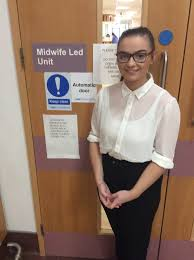 What is work experience?
Work experience involves going on a short term placement with an employer, to observe and work alongside people as they go about their daily tasks. You will develop skills, contacts, and learn more about the kind of career you might like to do.
Why should I do Work Experience?
Work experience is important for getting into any career. Having some work experience can make you stand out from the crowd on applications for courses, training and jobs.

Work experience can help you to gain skills and decide what to do (and what not to do!)

If you do not know what job you want, or you cannot get your perfect placement, any work experience is better than none. Whatever job you try, you’ll learn more about yourself and working life. Try not to worry about where you could go to get work experience. Concentrate on what you could learn or improve on.
How can I Find a Work Experience Placement?
To explore your work experience options, you can:

talk to your teachers, family and friends for ideas
ask people you know about their jobs and the places they work
talk to older students who have already done work experience
Write a CV or covering letter and email it or post it to local employers, or just go and ask!

If a face-to-face placement is not possible then think about doing virtual work experience.  There are plenty of placements advertised on sites such as SpringPod and Speakers for School.
So What do I Need to do now?
Find a placement (virtual or face-to-face).
Talk to your parents/ carers to get their permission.
Ask the employer if they will offer you a placement between 28th June and 30th June (or apply for a virtual opportunity).
When you have organised your placement, your parents/ carers need to let me know by email where you are going, a contact at the placement and their contact details (telephone number and/or email).
Nearer the time I will be sending a consent form to parents/ carers so that they can confirm that they are happy with the placement and include their emergency contact details which I will share with the employer.
What Else Might You Need to Know?
Most importantly, your parents and carers need to be happy with the placement as they will be taking responsibility for you over that time (including if you are staying at home to do virtual work experience).
You can go to work with a family member as a last resort although this would need to be a meaningful placement that you will learn from.
You cannot do your work experience somewhere that you already work as a part time job.
I will be assessing the safety at your place of work and if it is deemed to be a high risk environment I will need to do a risk assessment before I can let you go there.
Try to ensure that your placement does not involve you being alone with another person- this will require a lot more paperwork!
I will be in touch with the employer while you are there and you will be expected to fill out an evaluation on your experience when you return to school.  If you have any concerns while you are on your placement you must contact the school.
What if I can’t Find a Face-to Face or Virtual Placement?
Don’t worry!!  There will be exciting opportunities available for you in school for those 3 days.  You will not be going to lessons while other students are out experiencing the workplace- you will have experiences at school that have the same impact.   This will be a combination of in-person experiences and virtual work experience placements in school.
I Can’t Remember All of This!!!
Don’t worry, a letter went home a few weeks ago via ParentMail about this so your parents/ carers should already be aware.

If you want me to send it again, or send this PowerPoint, just ask.  If you want any advice just ask (Miss Archdale).

I would love to organise your placements for you, but this is a good experience for you, so if you haven’t already organised something, go out there and speak to people (or search online!!)